About OMICS Group
OMICS Group International is an amalgamation of Open Access publications and worldwide international science conferences and events. Established in the year 2007 with the sole aim of making the information on Sciences and technology ‘Open Access’, OMICS Group publishes 400 online open access scholarly journals in all aspects of Science, Engineering, Management and Technology journals. OMICS Group has been instrumental in taking the knowledge on Science & technology to the doorsteps of ordinary men and women. Research Scholars, Students, Libraries, Educational Institutions, Research centers and the industry are main stakeholders that benefitted greatly from this knowledge dissemination. OMICS Group also organizes 300 International conferences annually across the globe, where knowledge transfer takes place through debates, round table discussions, poster presentations, workshops, symposia and exhibitions.
About OMICS Group Conferences
OMICS Group International is a pioneer and leading science event organizer, which publishes around 400 open access journals and conducts over 300 Medical, Clinical, Engineering, Life Sciences, Phrama scientific conferences all over the globe annually with the support of more than 1000 scientific associations and 30,000 editorial board members and 3.5 million followers to its credit.
    OMICS Group has organized 500 conferences, workshops and national symposiums across the major cities including San Francisco, Las Vegas, San Antonio, Omaha, Orlando, Raleigh, Santa Clara, Chicago, Philadelphia, Baltimore, United Kingdom, Valencia, Dubai, Beijing, Hyderabad, Bengaluru and Mumbai.
PREMATURE AGING INDUCED BY SUNLIGHT
Dhelya Widasmara
INTRODUCTION
AGING
A “biological reality” → its own dynamic beyond human control
Complex process → progressive functional decline due to the accumulation of molecular damage over time
Human skin like all other organs → chronological aging and aging as a consequence of environmental damage (photoaging)
Aging skin has a marked susceptibility to dermatologic disorders → structural and physiologic changes → consequence of intrinsic and extrinsic aging
PHOTOAGING
Genes
Pollutants
Aging
Environment
Sunlight Exposure
Ultraviolet
Premature Aging
Mechanism of  extrinsic  skin photoageing
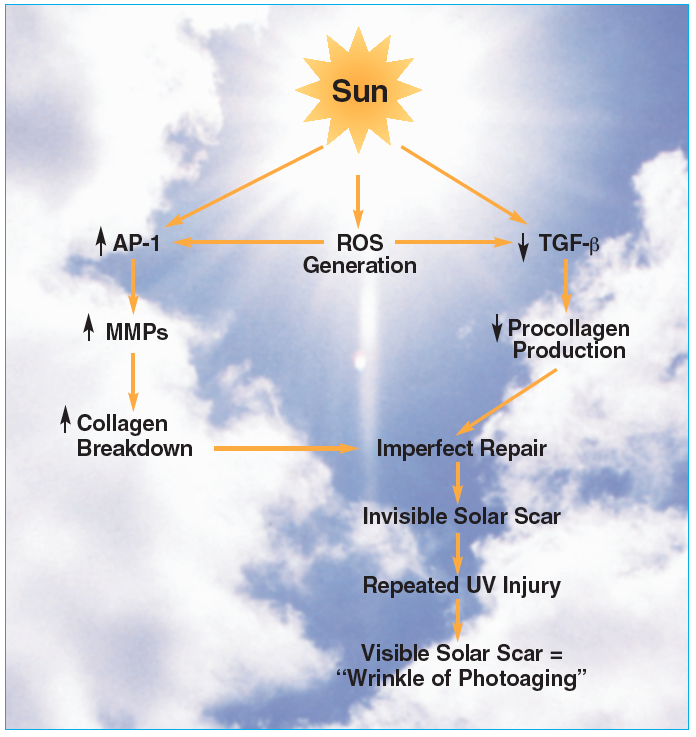 Sunlight and photoaging
Duration
Time
Gradual character of sun exposure
Human prototype
Type of protection used
SUNLIGHT EXPOSURES
UV RADIATION
SKIN PHOTO AGING
Loss of skin level
Wrinkles
Uneven hyperpigmentation
Skin thickenings
Skin becomes rough
UV RADIATION
FREE RADICALS
METHODS OF AGING ANALYSIS
Glogau Classification of Photoaging
FSIA (Face Skin Image Analysis)
Fitzpatrick-Goldman Classification Wrinkle Scale
Daniell’skin Wrinkle Grading Methods
The Wrinkle Severity Rating Scale (WSRS)
GLOGAU CLASSIFICATION
The Glogau classification system was developed to objectively measure the severity of photoaging and especially wrinkles
It helps practitioners pick the best procedures to treat photoaging.
GLOGAU CLASSIFICATION
FSIA (FACE SKIN IMAGE ANALYSIS)
FSIA (FACE SKIN IMAGE ANALYSIS)…
IMMUNOHISTOCHEMISTRY ANALYSIS
Immunhistochemistry has emerged ad a powerfull investigative tool → provide supplemental information to the routine morphological assessment of tissue
Study cellular markers → define specific phenotypes → provided important diagnostic, prognostic and predictive information relative to disease status and biology
The application of antibodies to the molecular study of tissue pathology → adaptation and refinement of immunohistochemical techniques (use in fixed tissues)
CASE
PATIENT A
Name		: Mr. A
Age			: 19 y.o
Working status	: Hospital employer
Smoking history	: yes (sometimes)
Alcohol history	: no
Using cosmetical 			: no
Using hormonal contraception	: no
Rejuvenation therapy		: no
Sistemic diseases		: no
Glogau scale			: type I
PATIENT A
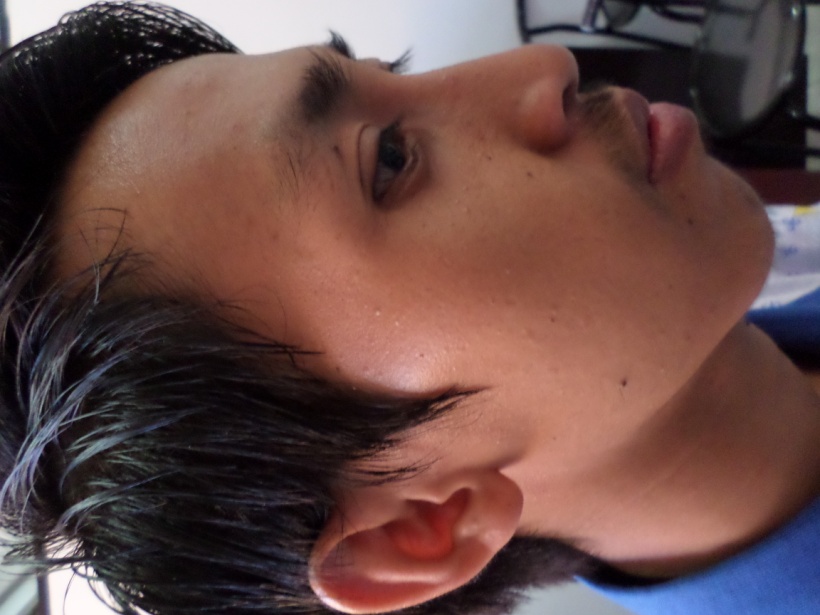 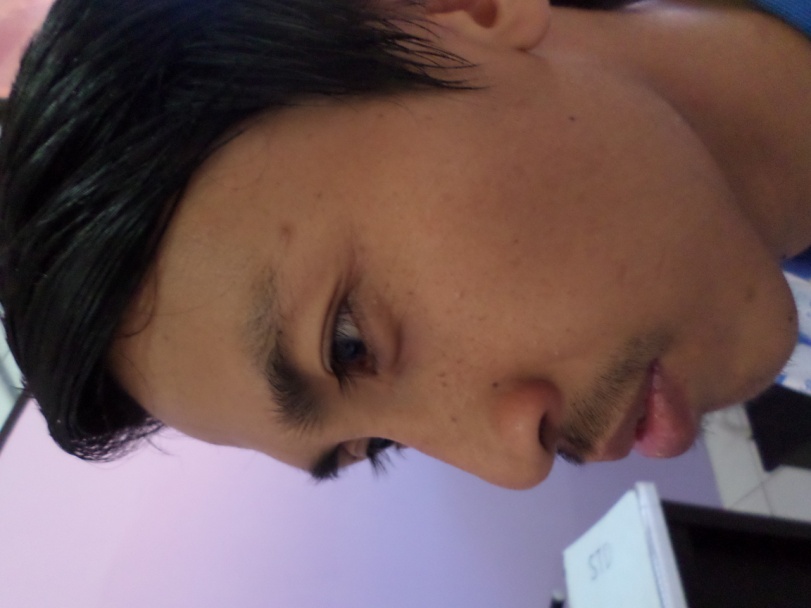 PATIENT B
Name		: Ms. B
Age			: 19 y.o
Working status	: Student
Smoking history	: no
Alcohol history	: no
Using cosmetical 			: yes
Using hormonal contraception	: no
Rejuvenation therapy		: no
Sistemic diseases		: no
Glogau scale			: type I
PATIENT B
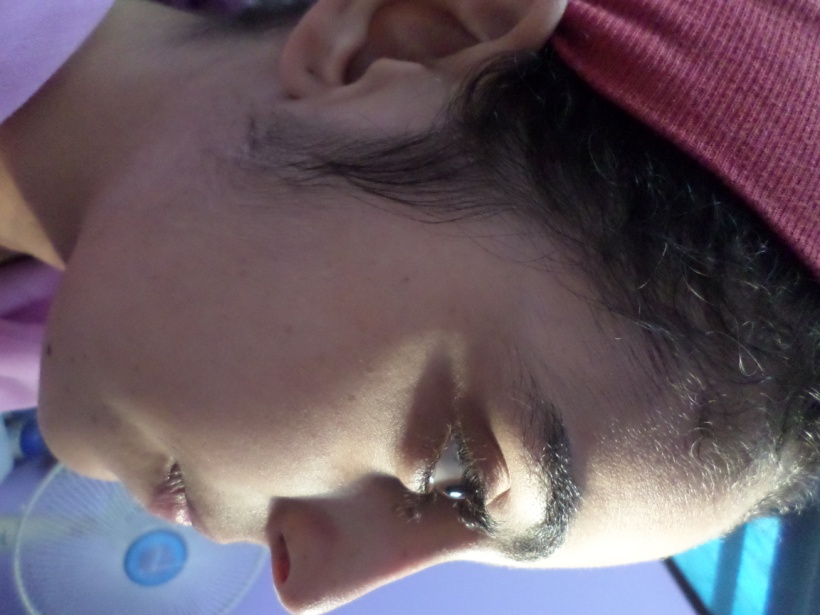 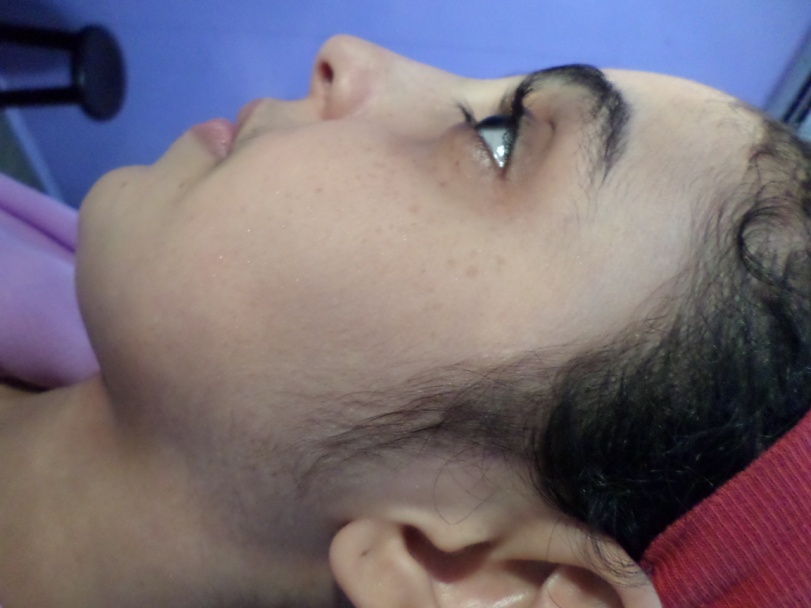 FSIA (FACE SKIN IMAGE ANALYSIS)
FSIA (FACE SKIN IMAGE ANALYSIS)
From the FSIA result, compare patient A with patient B, we could see that there are significant different results from both patients. The premature aging can be caused by manyfactors such as sunlight exposure (patient A).
Immuno-histochemistry analysis
PKC-a expression
Apoptotic cells
MMP expression
MAPK p38 activation
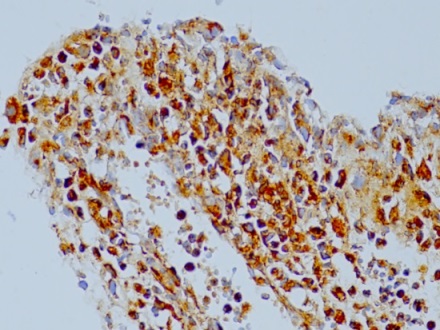 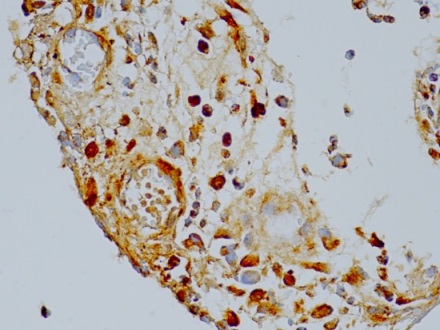 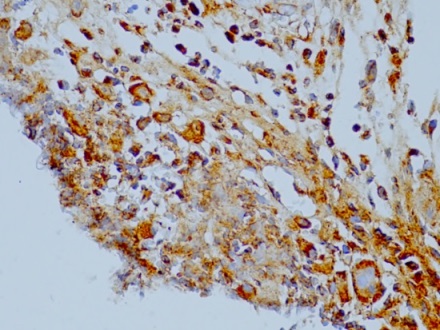 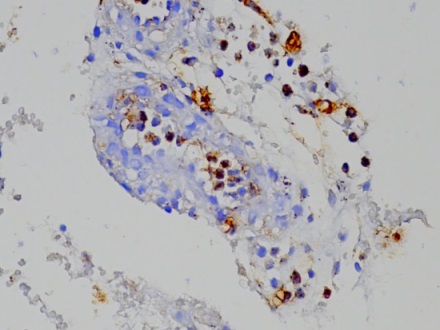 PATIENT A
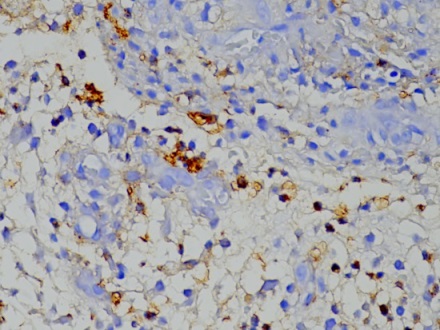 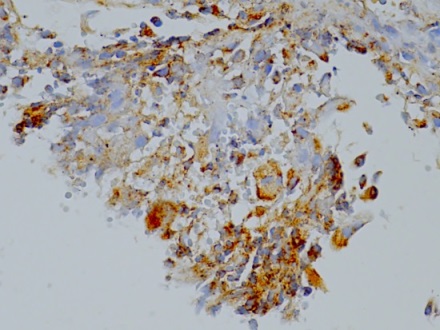 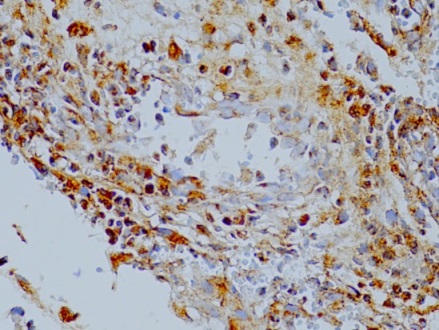 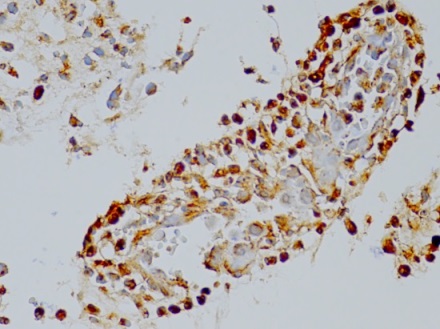 PATIENT B
Representation of immunohistochemistry analysis of MMP1, PKC-α and MAPK-p38 cutaneous biopsy. Relative expression of MMP1, PKC-a and MAPK-p38 patient A increases against patient B. However, apoptotic cells - analysis with Terminal deoxynucleotidyl transferase dUTP nick end labeling assay (TUNEL assay) – it appears that the number of apoptotic cells showed a tendency to increase patient A to compared with patient B.
Summary
It is important to distinguish between natural skin aging and photoaging.
Knowledge about the mechanisms underlying these processes can be utilized for developing future therapies
Educating patients is essential, as sunscreens and sun protection can prevent many of the changes associated with photoaging
Many treatments are available to treat photoaged skin; however, the best treatment is prevention.
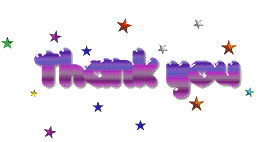 The  pathogenesis of photoaging
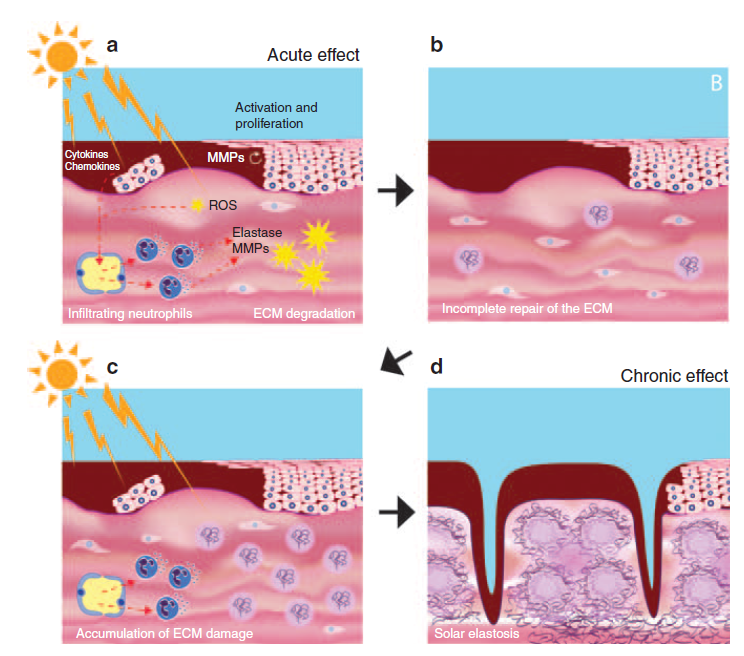 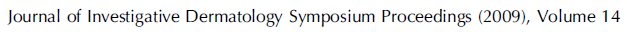 Mechanism of skin photoageing
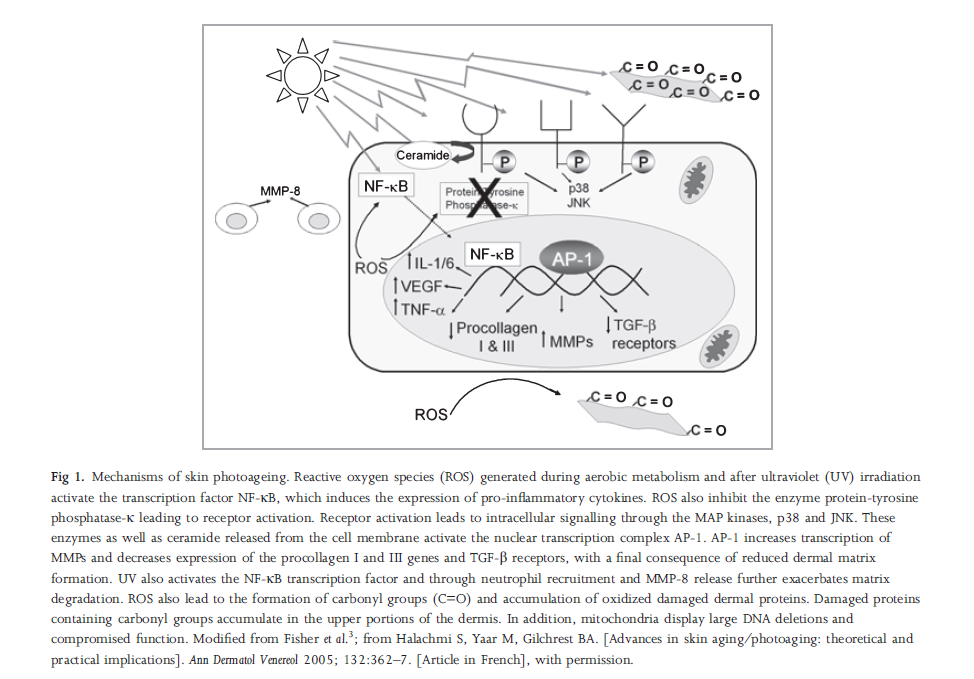 Mechanism of  intrinsic skin photoageing
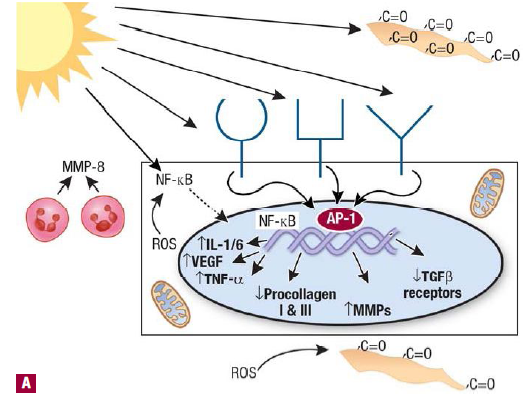 Hypothetical common mechanism
 for intrinsic ageing & photoageing
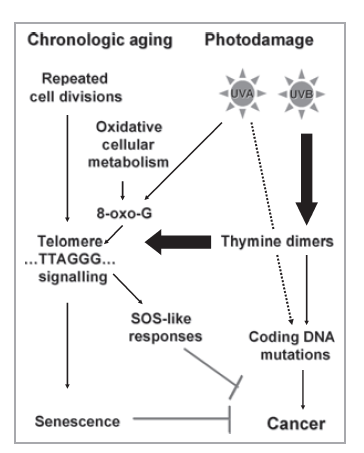 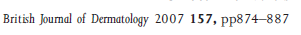 Lets Meet again at Cosmetology-2015
4th International Conference and Expo 
OnCosmetology & Trichology
June 22-24, 2015 Philadelphia, USA
Theme: Cosmetology and Trichology: Tracking and Tackling its Consequences
Website: http://cosmetology-trichology.conferenceseries.com/